Refugees and Healthcare
A comparison of how Turkey and Canada approach healthcare provisions for refugees, as opposed to the United States.
Do now: What are refugees and what is healthcare?
According to USA for UNHCR: 
“A refugee is someone who has been forced to flee his or her country because of persecution, war, or violence. ”
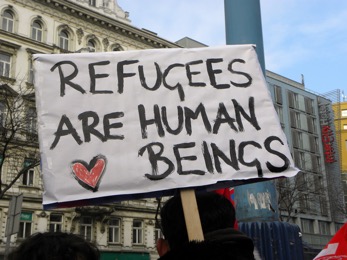 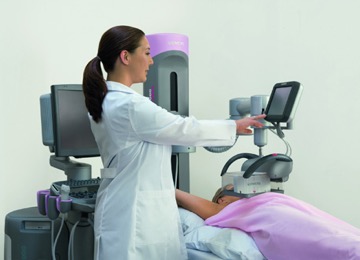 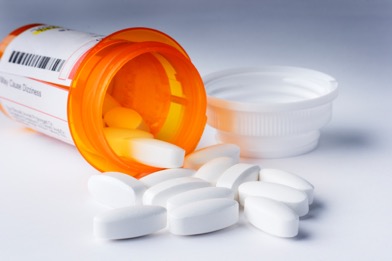 Why do you think it may be necessary for refugees to have access to Healthcare?
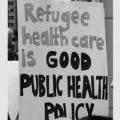 Which countries that currently welcome refugees? Which do not currently welcome refugees?
http://www.cnn.com/2015/09/09/world/welcome-syrian-refugees-countries/index.html

http://www.cnn.com/2017/01/29/politics/trump-travel-ban-countries/index.html
What is the difference between Isolation and Quarantine
According to the CDC:
Isolation separates sick people with a contagious disease from people who are not sick.
Quarantine separates and restricts the movement of people who were exposed to a contagious disease to see if they become sick.
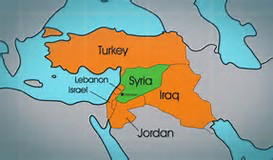 Turkeys Isolation Program
Turkey’s isolation approach to refugee health, why is it good?
Will help refugees feel welcomed and appreciated 
Will help immediately with trauma 
This is able to fix any language barriers between doctor and refugee who speak the same language 
How has it been going for Turkey so far?
Turkey hosts 4 million refugees over the past five years 
Turkey provides healthcare, education, and other services to refugees
Turkey has had no serious outbreaks and provided vaccinations to Syrian children
Isolation Cons
Risk of disease / outbreaks 

Will cost government a lot of money

 Will show more care for refugees than many citizens who may need the same attention more or equally
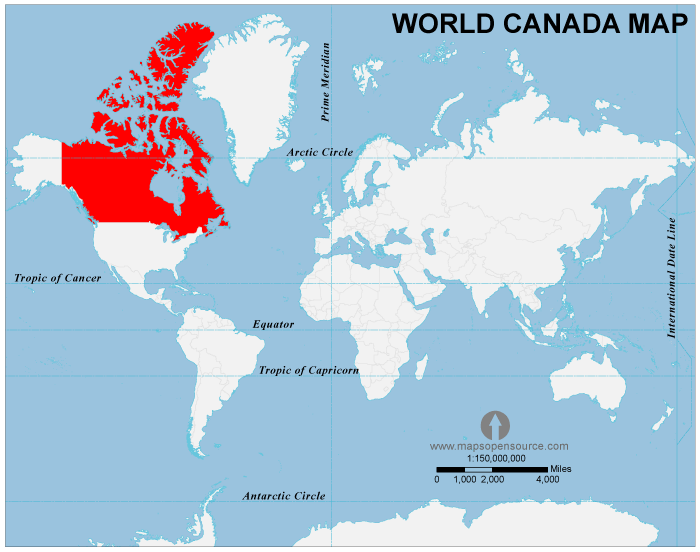 Canada’s approach to quarantine for refugee health
Health minister Leona Aglukkaq – 
“I would rather be too cautious than not cautious enough”
“Under the Emergencies Act, the government can:
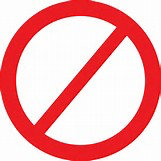 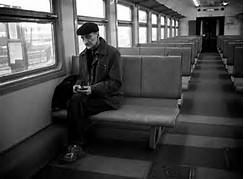 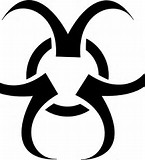 Why do you think a country would want to quarantine ? Especially Canada.
Everyone in the country, state, and/or township will feel more safe

Keeps communicable diseases away from the community 

Prevents outbreaks of harmful diseases such as tuberculosis 

Prevents need for additional vacancies to take precaution from in the host population

Keeps diseases that may be foreign to them away from their communities
Quarantine con’s
Medical volunteers may be infected with a disease making it harder for them to return to their community / gain more volunteers

A human being is locked up against their will 

Individuals are separated from their families for a temporary or long amount of time
What is the U.S doing for refugee health?
The U.S currently had quarantine stations known as “Q-Stations” run by the CDC.
Located at airports and land-border crossings where 85% of international travelers arrive 
Q-Stations in NJ- Newark International Airport with about 5.8 million international passengers
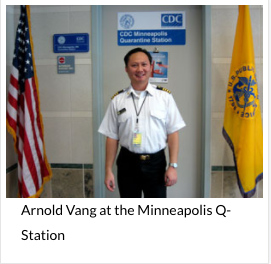 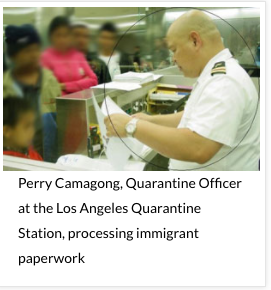 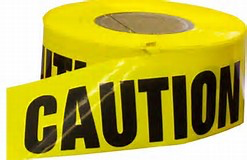 Would you recommend isolation or quarantine for refugee healthcare in the U.S. and why?
Consider the following:
The pros and cons to quarantine 
The pros and cons to isolation 
What the U.S. is currently doing 
How communities are affected
How the refugees are affected